Connections for ClassroomsGeorgia 2014-2015 TechnologyGrants & Related Funding
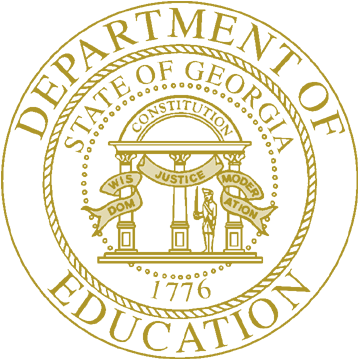 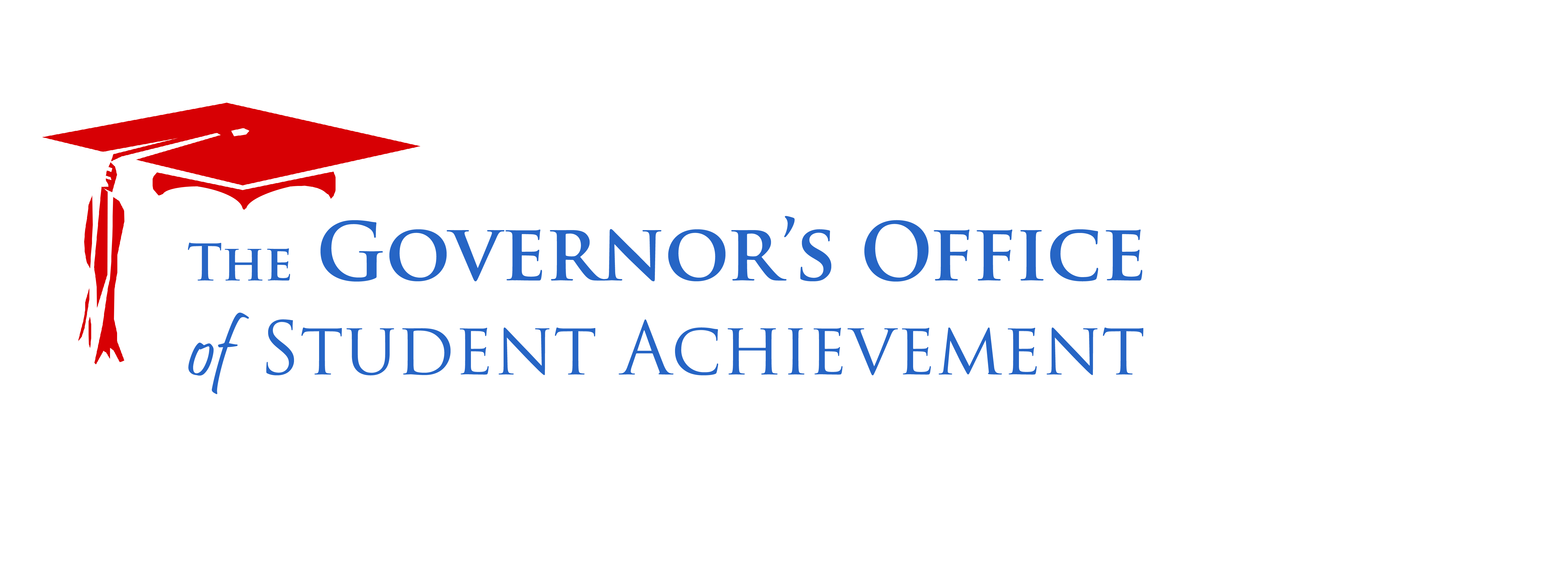 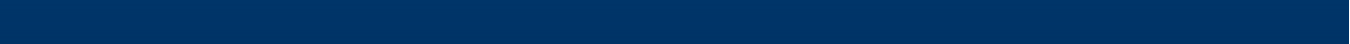 Unified Infrastructure Funding to Enable
Digital and Blended Learning
What?
April 24, 2014
Connections for Classrooms
Page 2
Energize Digital Learning
To energize digital and blended learning in Georgia during the 2014-15 school year, the GaDOE and GOSA will provide grants to provide advanced broadband infrastructure and technology systems to Georgia schools.

This effort complements the PeachNet expansion in partnership with the University System of Georgia.
April 24, 2014
Connections for Classrooms
Page 3
Streamline Investments
To serve as your partners and technology advocates, a cross-departmental team is streamlining investments to help ensure high-capacity digital access to your schools and into your classrooms.
 Georgia Department of Education	 Governor’s Office of Student Achievement 
 Board of Regents	 Georgia Department of Community Affairs
 Georgia Technology Authority	 Governor’s Office of Planning and Budget
April 24, 2014
Connections for Classrooms
Page 4
Education Technology Funding
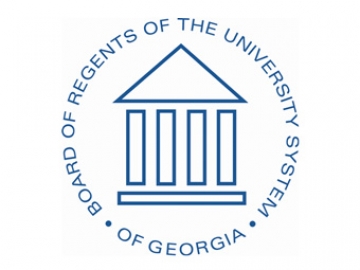 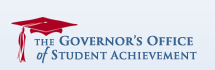 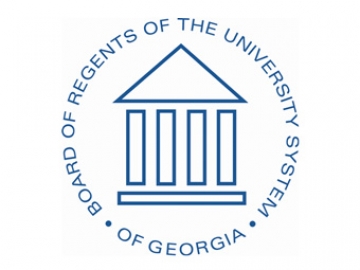 2014
$1,400,000
PeachNet Expansion
2014
$7,000,000
Broadband Connections
2014
$25,000,000
Broadband and Connectivity Systems
2015
$14,000,000
Broadband and Connectivity Systems
2015
$2,915,000
PeachNet Expansion and 
E-Rate Support
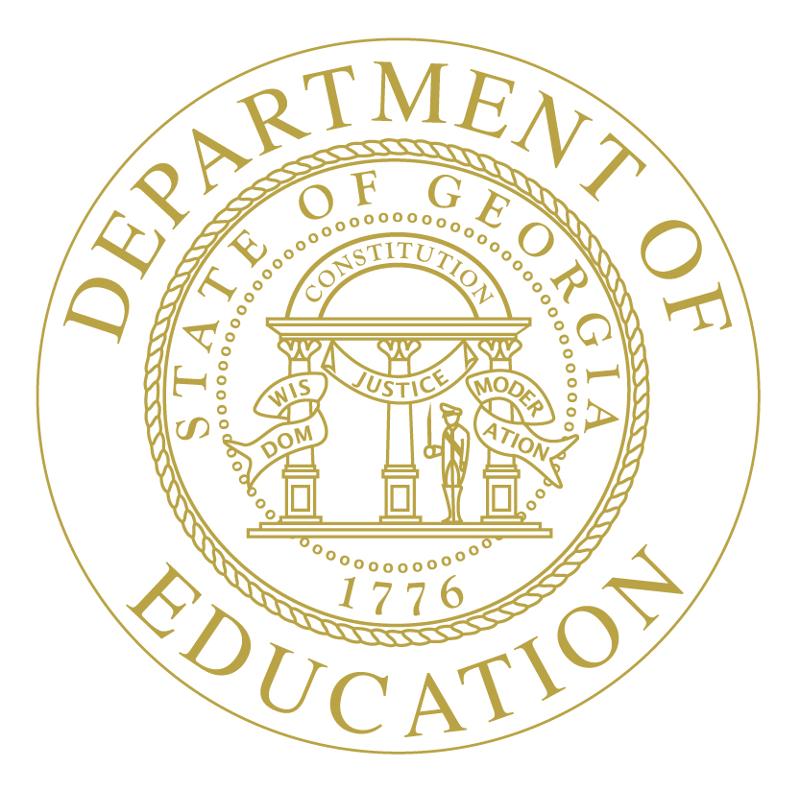 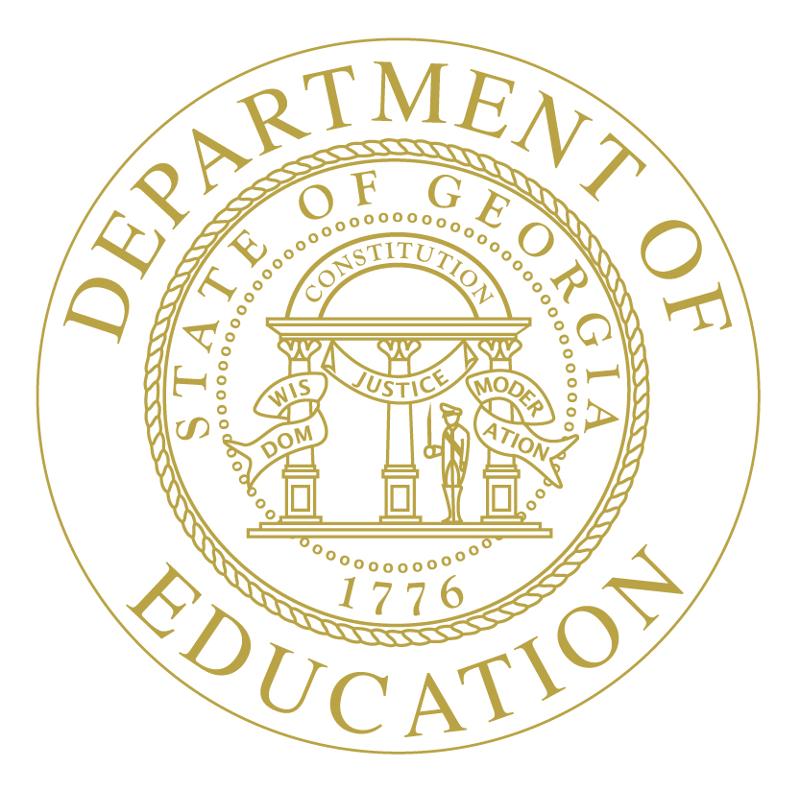 April 24, 2014
Connections for Classrooms
Page 5
Education Technology Funding
2 funding sources
working together
to create end-to-end systems that support Digital Learning
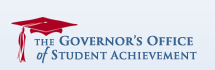 2014
$25,000,000
Broadband and Connectivity Systems
2015
$14,000,000
Broadband and Connectivity Systems
Greatest Student Impact
Statewide Availability of Advanced Education Technology
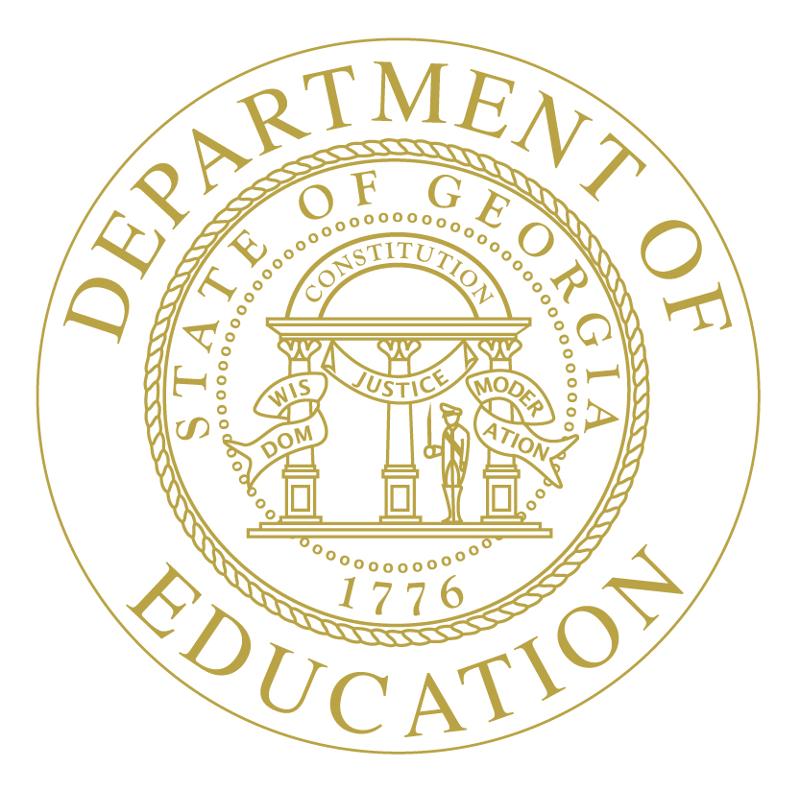 April 24, 2014
Connections for Classrooms
Page 6
Education Technology Funding
Creating end-to-end systems
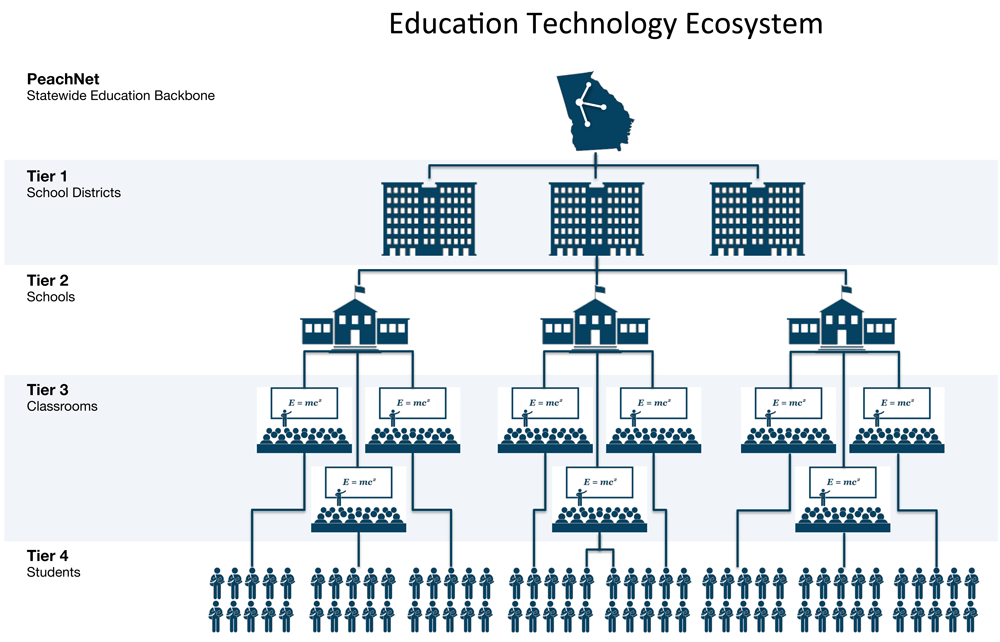 Ex: Firewalls, Routers, CIPA filters, etc.
Ex: Firewalls, Routers, Cabling, etc.
Ex: WiFi Routers, Repeaters, etc.
Student devices not 
generally available with
this funding
April 24, 2014
Connections for Classrooms
Page 7
Why?
April 24, 2014
Connections for Classrooms
Page 8
Goal
To empower students, teachers and schools in the pursuit of an exceptional, leading-edge digital learning environment in Georgia.
April 24, 2014
Connections for Classrooms
Page 9
When?
April 24, 2014
Connections for Classrooms
Page 10
Tentative Timeline
August
October
October +
December
Application Period Closes
GOSA and GaDOE 
Reimbursements
are Available
Progress & Success Tracking
Potential Round 2 
Application  (if applicable)
June
Application Period Begins
October
Awards Notifications
are Made
April 24, 2014
Connections for Classrooms
Page 11
How?
April 24, 2014
Connections for Classrooms
Page 12
Process Goals
Conduct a straightforward process to encourage statewide participation
Support well-considered programs to ensure a powerful impact on digital learning capability
April 24, 2014
Connections for Classrooms
Page 13
Grant Process
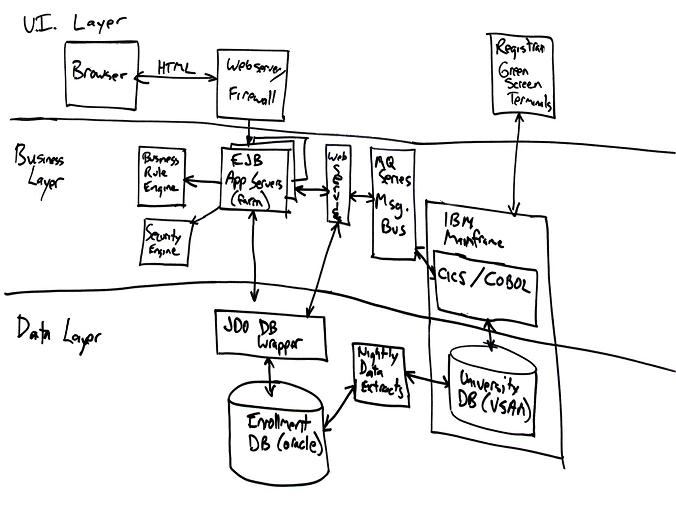 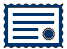 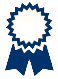 NOW!
Oct
June
u Plan Technology
v Apply for Grant
w Accept Award
z Status & Success
x Purchase/Install
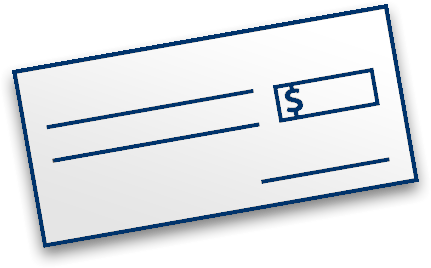 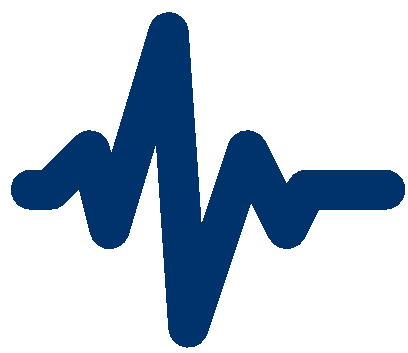 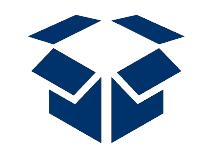 Oct
y GoSA Reimburse
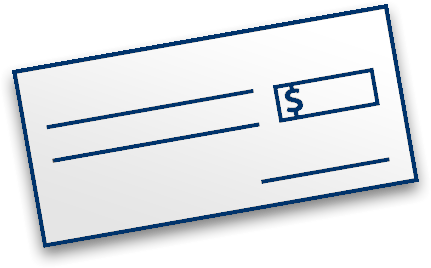 < 6m
Oct
y GaDOE Reimburse
April 24, 2014
Connections for Classrooms
Page 14
Award Considerations
April 24, 2014
Connections for Classrooms
Page 15
Proposed Application Materials
Application Helpers
Sample Scoring Rubric
Sample Completed Application
Application Instructions
Program Guidelines
FAQs
Application Form
Several narrative questions to showcase the program and its estimated impact
Nominal collection of multiple-choice questions to highlight alignment to key goals
April 24, 2014
Connections for Classrooms
Page 16
Proposed Application Materials
Equipment and Services Spreadsheet (template)
Itemizes equipment and service requests
Application Supplements
District Strategic Plan
District Technology Plan
Current-State Technology Inventory
Applicable Vendor Quotes/RFI Responses
Implementation Project/Action Plan
April 24, 2014
Connections for Classrooms
Page 17
Input!
Please help with your thoughts, suggestions and questions on this proposal
April 24, 2014
Connections for Classrooms
Page 18